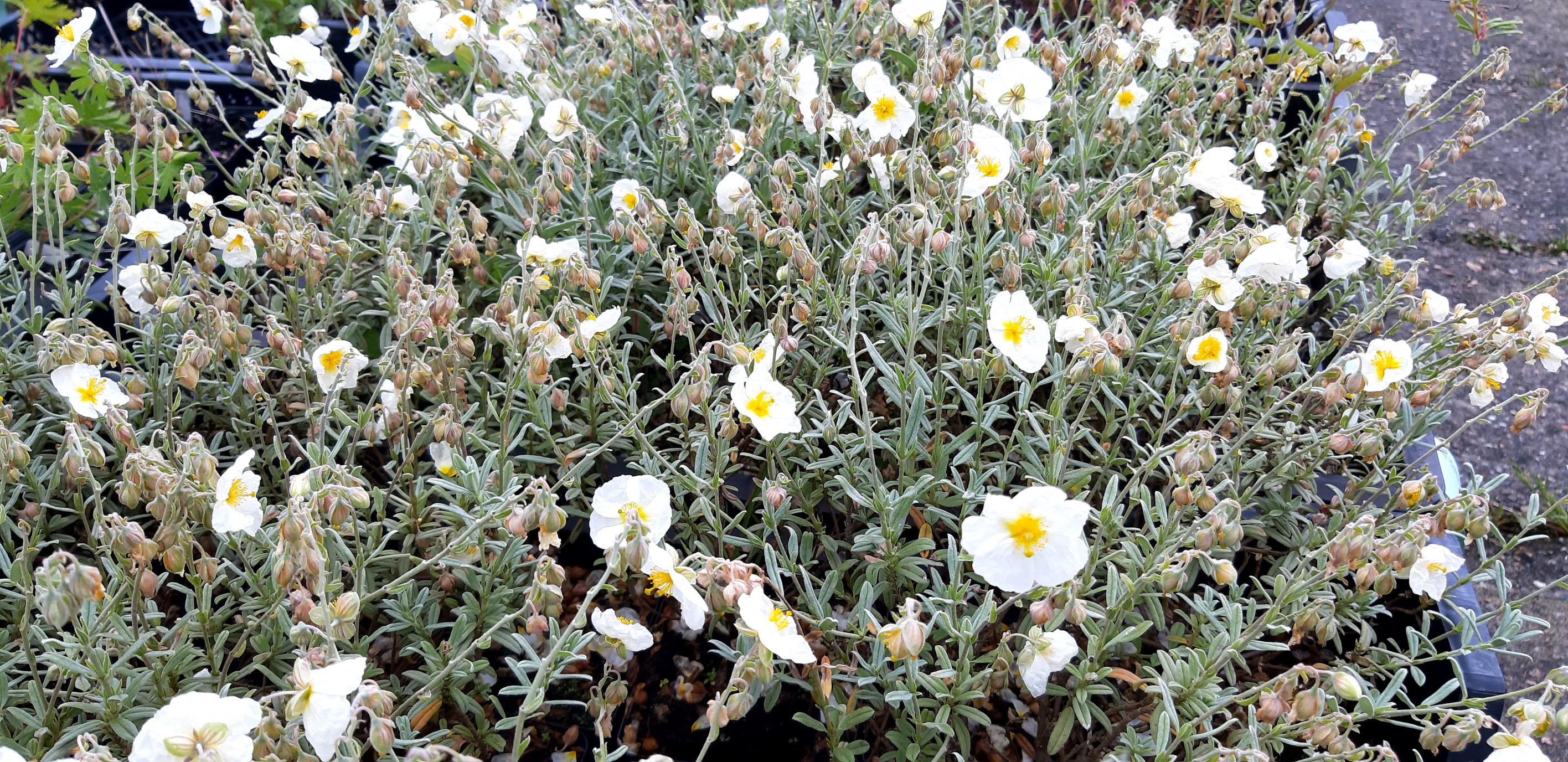 Helianthemum ‘The Bride’
Zonneroosje
Hieracium pilosella
Havikskruid
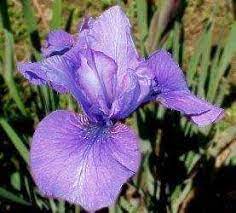 Iris sibirica ‘Reprise’
Siberische lis
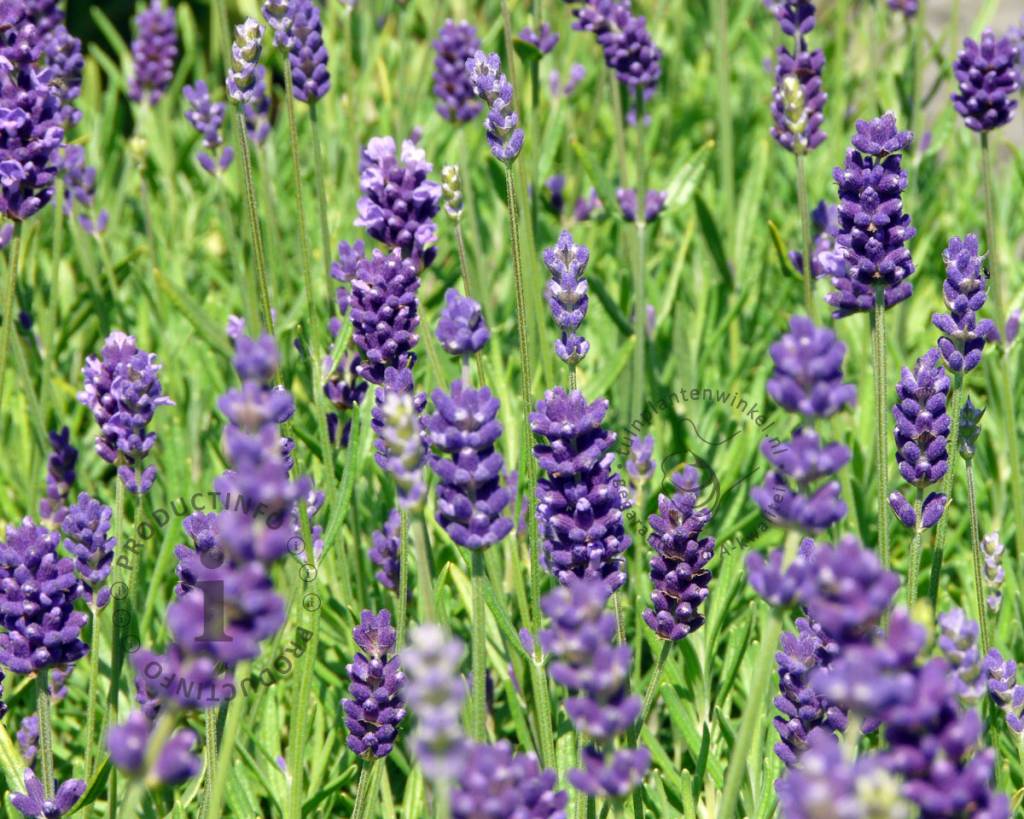 Lavandula angustifolia ‘Hidcote’
Lavendel
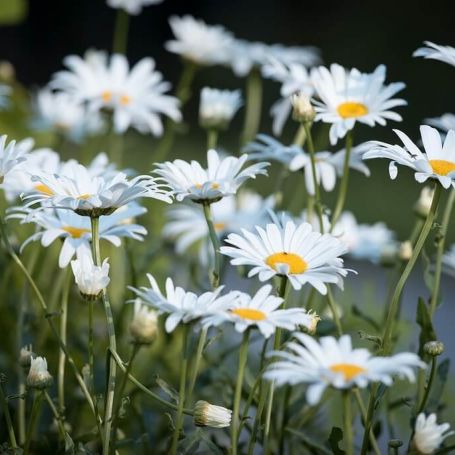 Leucanthemum x superbum ‘Silberprinzesschen’ 
Reuzemargriet
Lupinus Russel Hybrids
Lupine
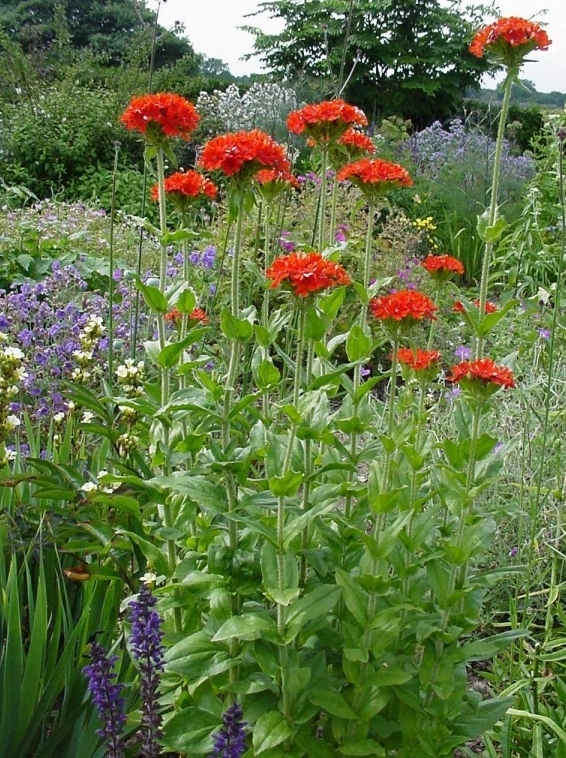 Lychnis chalcedonica ‘Rosea’
Brandende liefde
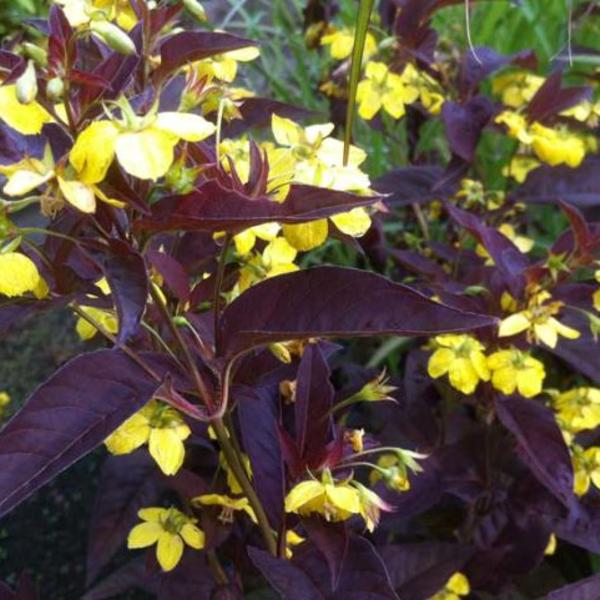 Lysimachia ciliata ‘Firecracker’
Wederik
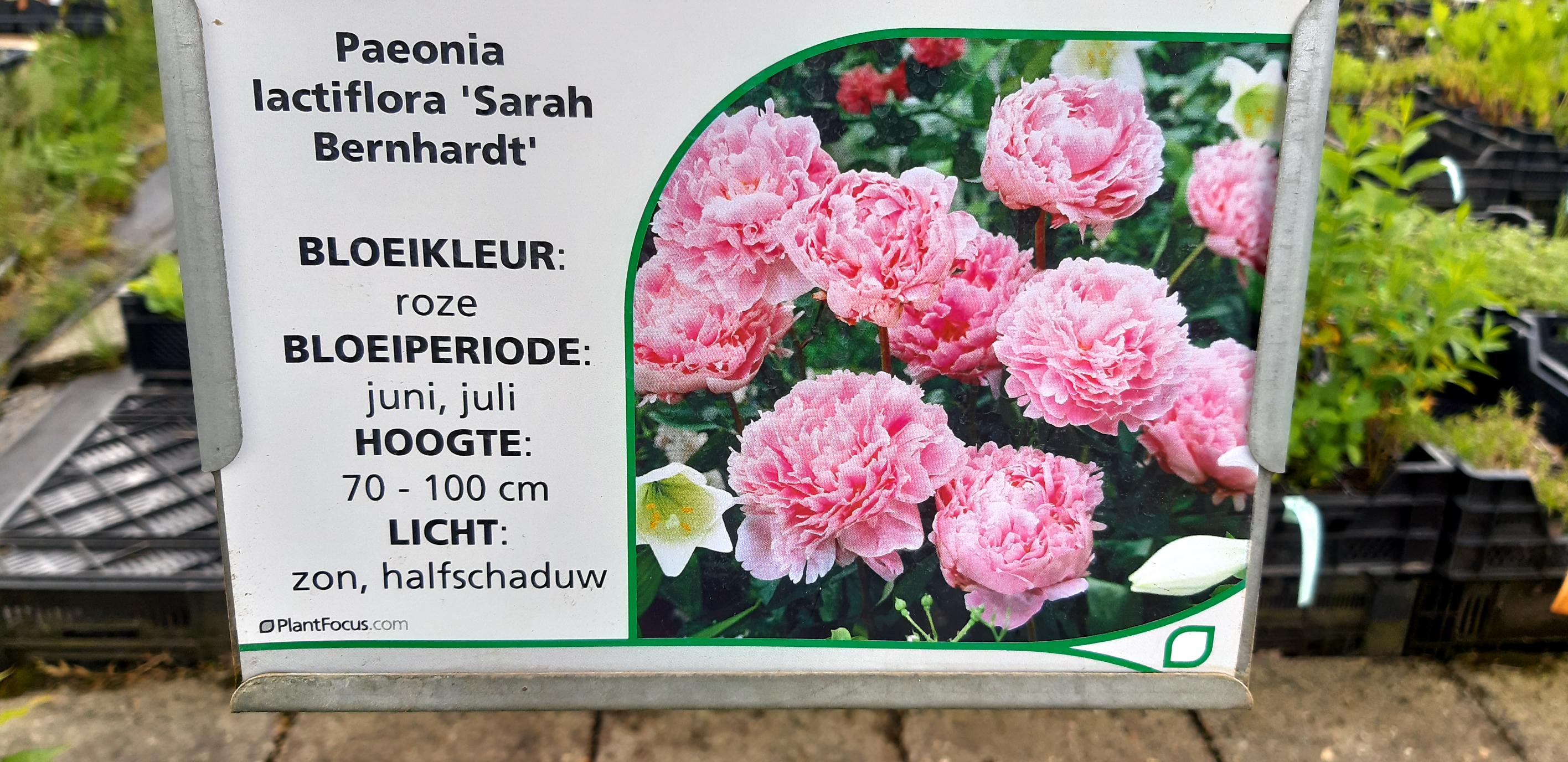 Paeonia lactflora ‘Sarah Bernhardt’
Pioenroos
Persicaria affinis ‘Superba’
Duizendknoop